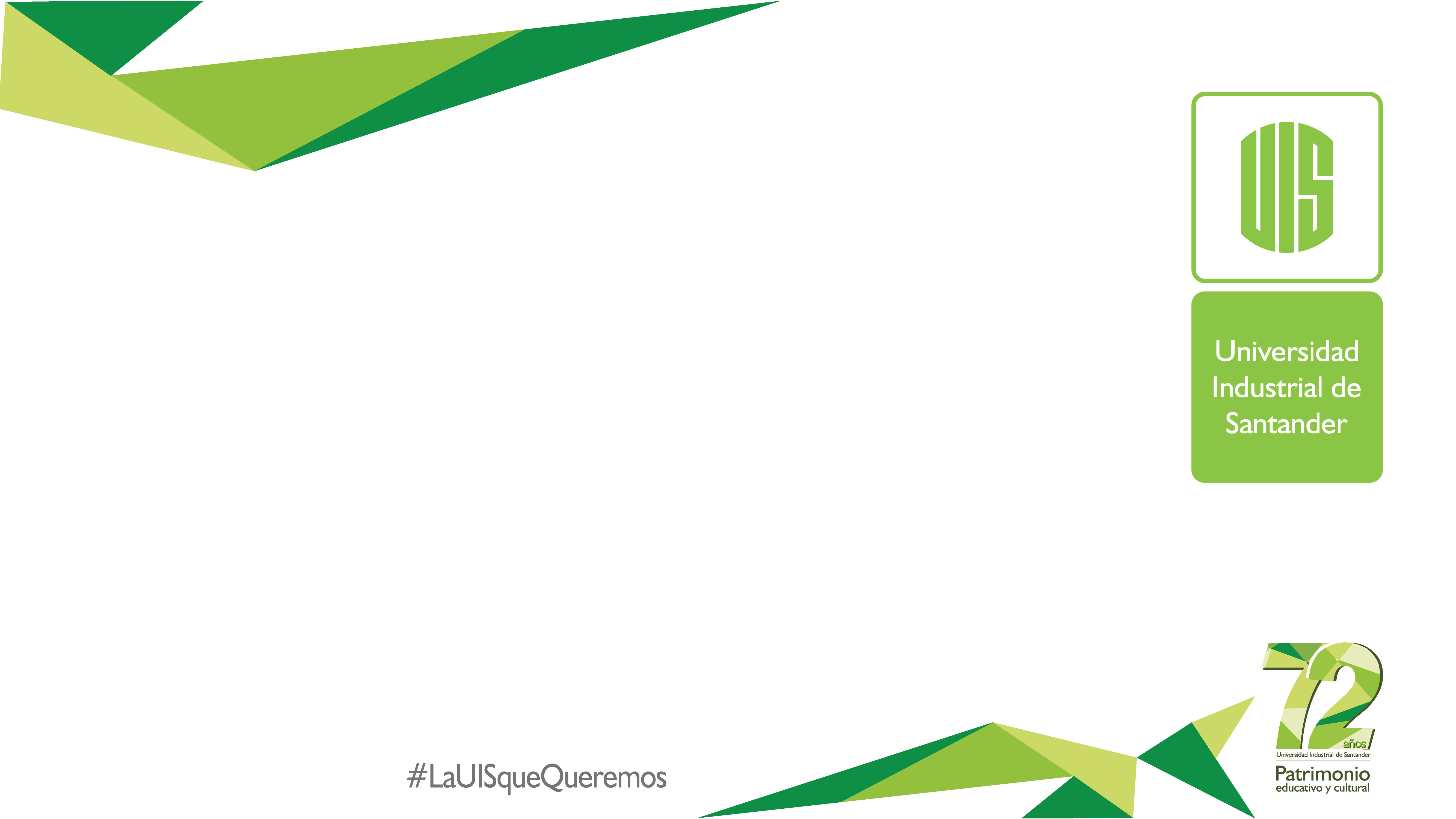 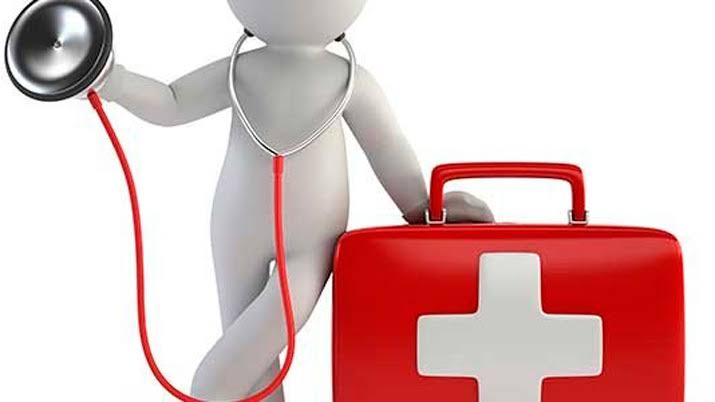 Conducta P.A.S
Reynel Rivero Flórez
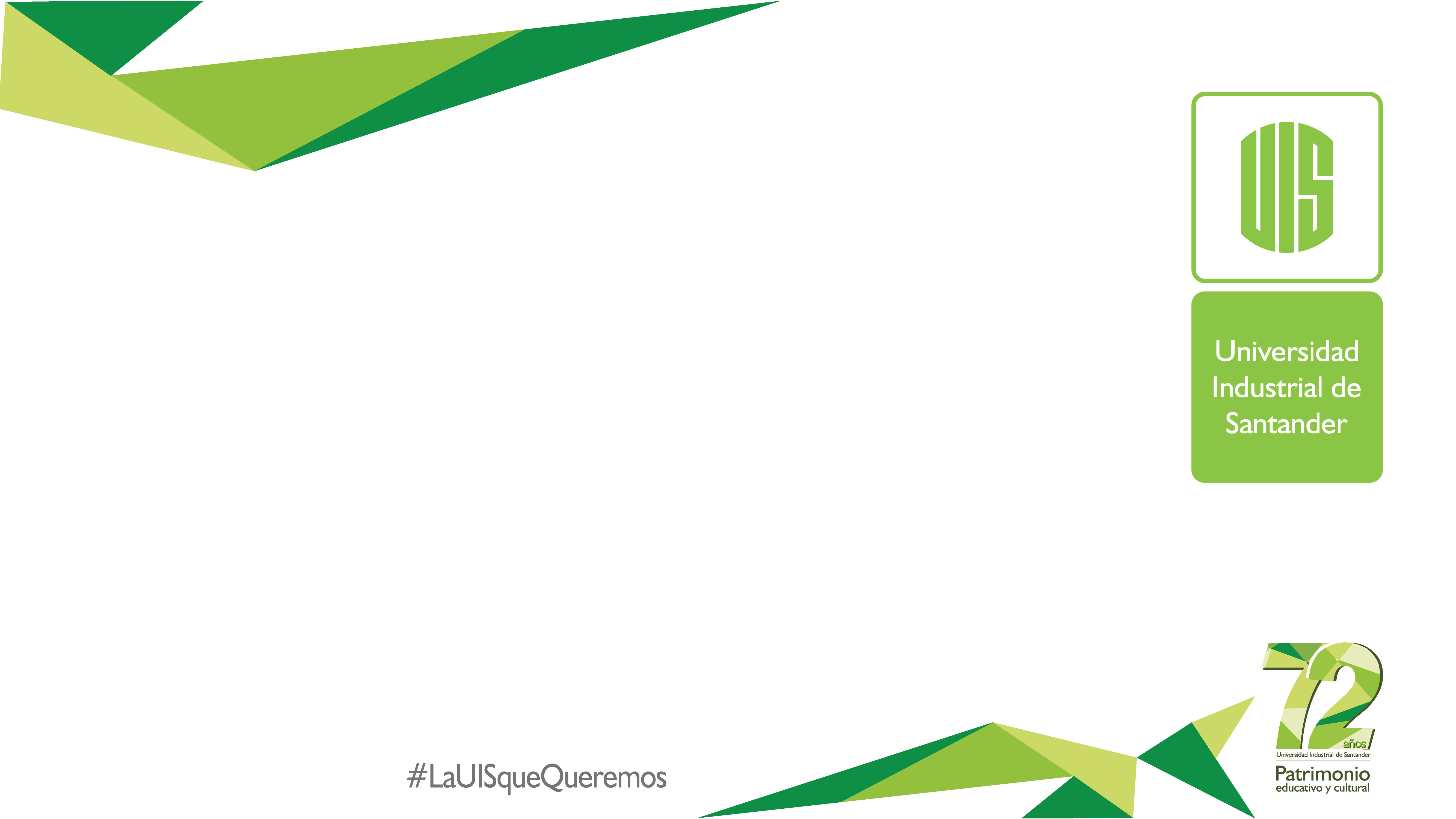 Agenda
Reflexión.
Principios básicos primeros auxilios.
Prioridades antes de atención.
Conducta P.A.S.
Etapas de los primeros auxilios
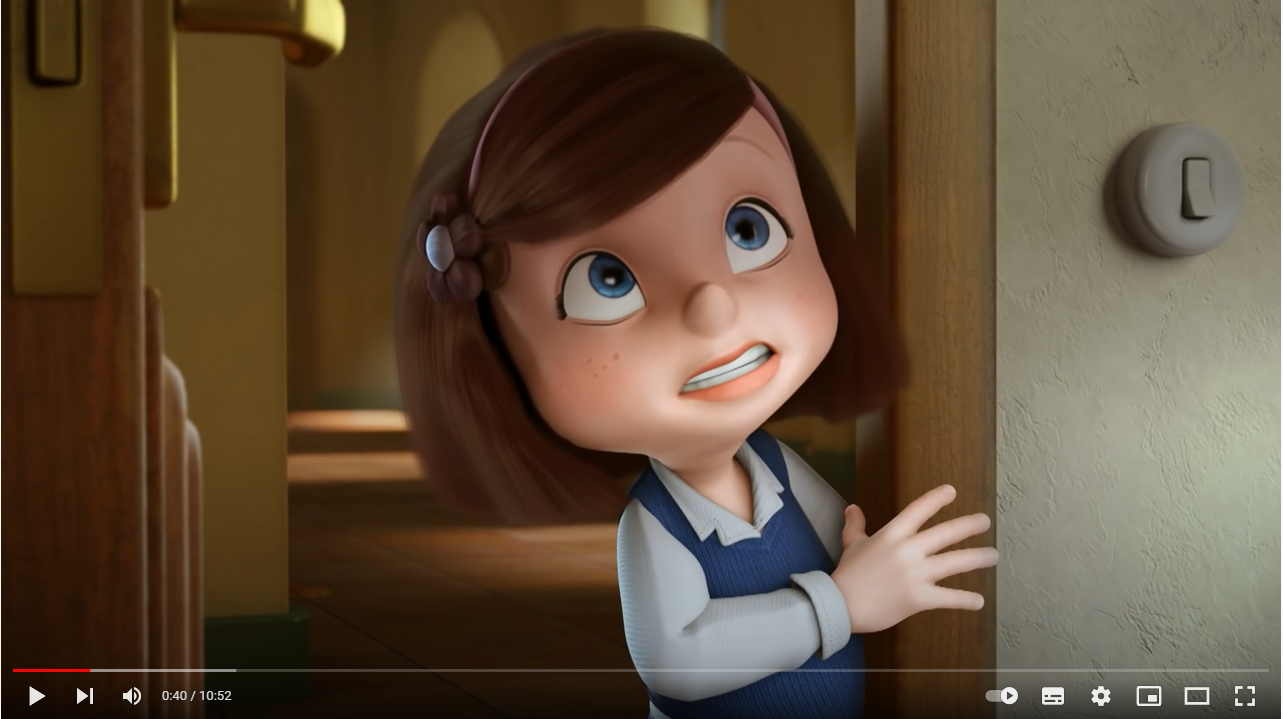 https://www.youtube.com/watch?v=4INwx_tmTKw&ab_channel=CuerdasCortometrajeOficial
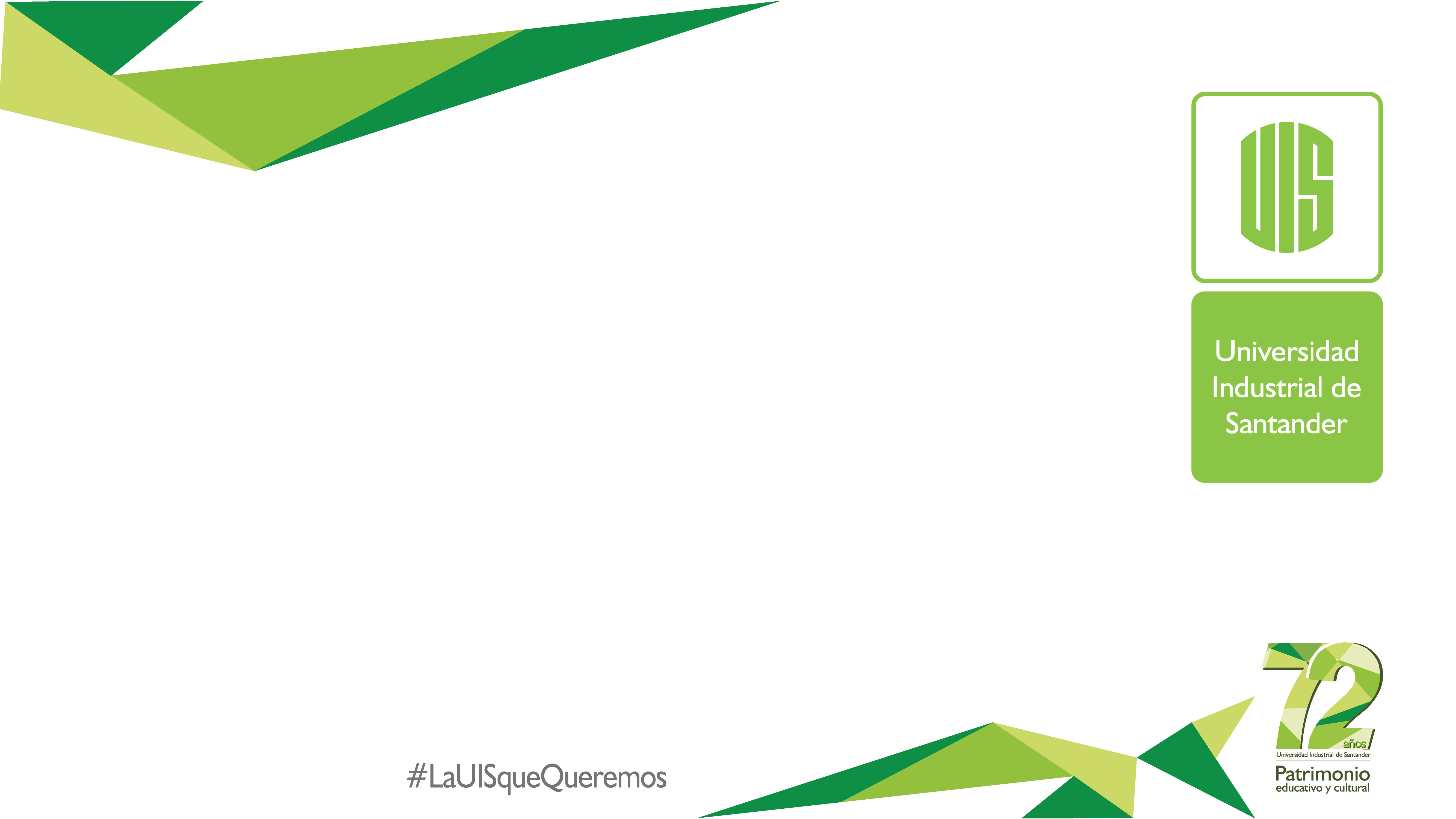 PRINCIPIOS BÁSICOS PRIMEROS AUXILIOS
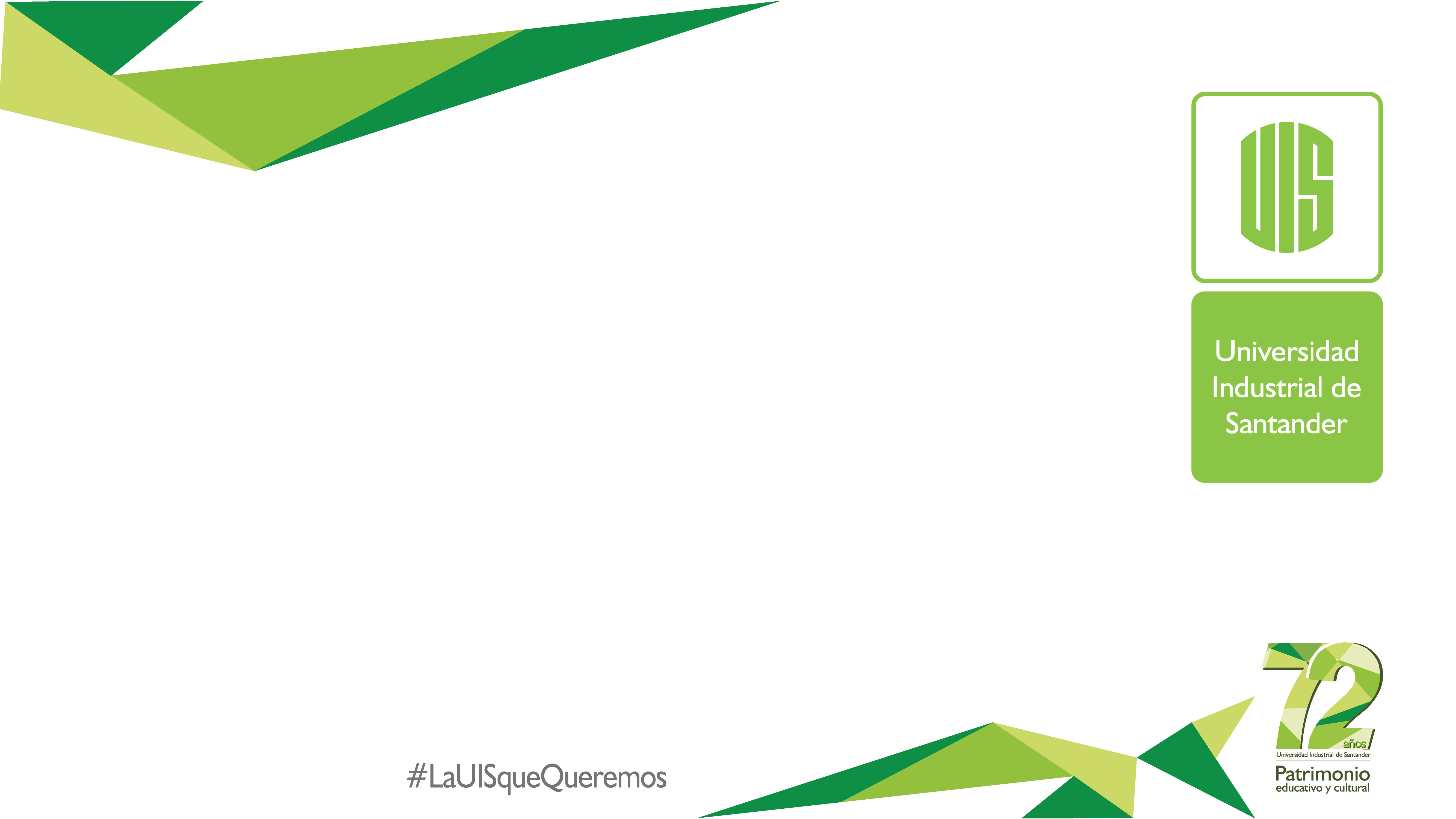 PRINCIPIOS BÁSICOS PRIMEROS AUXILIOS
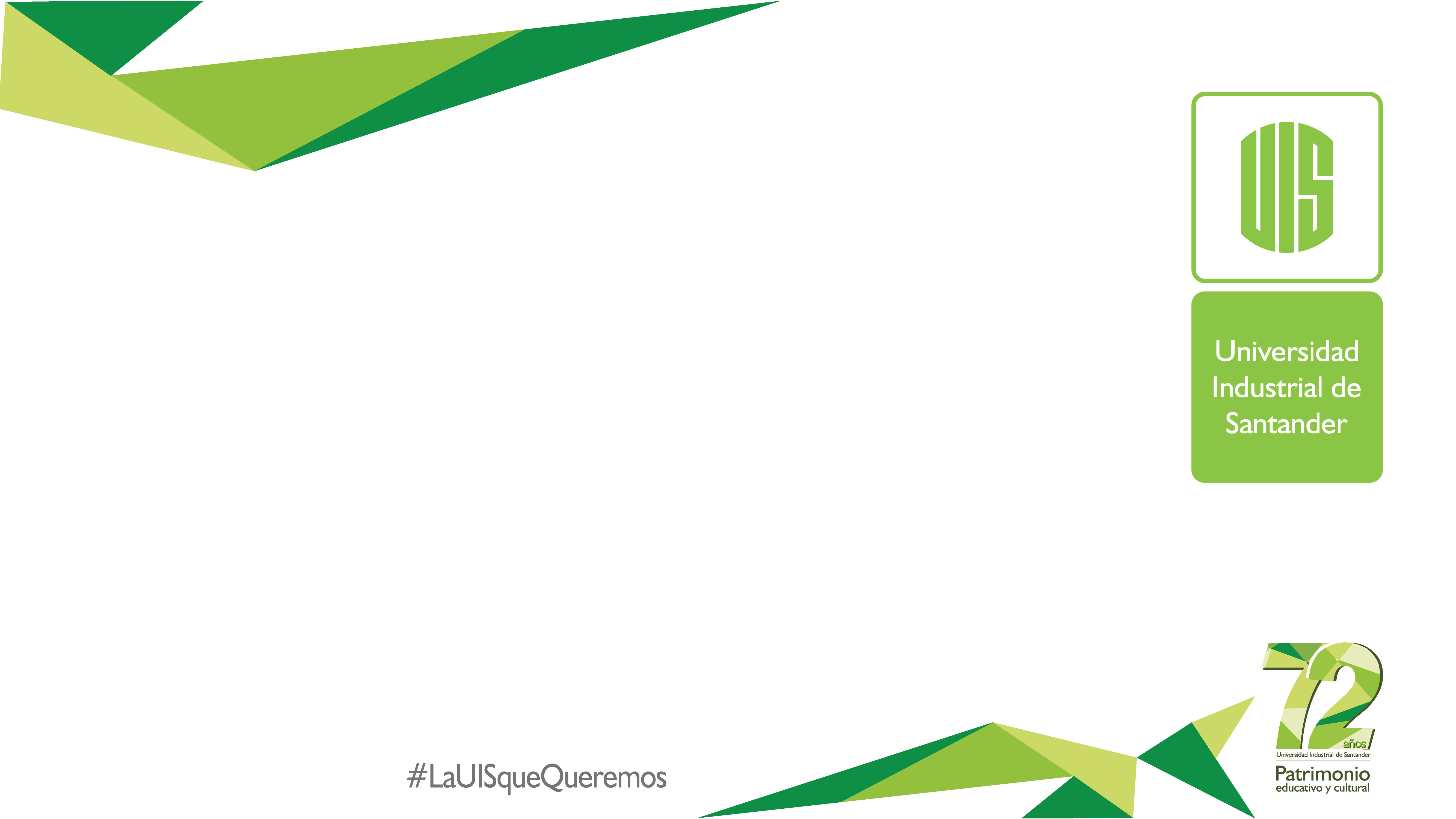 CONDUCTA P.A.S.
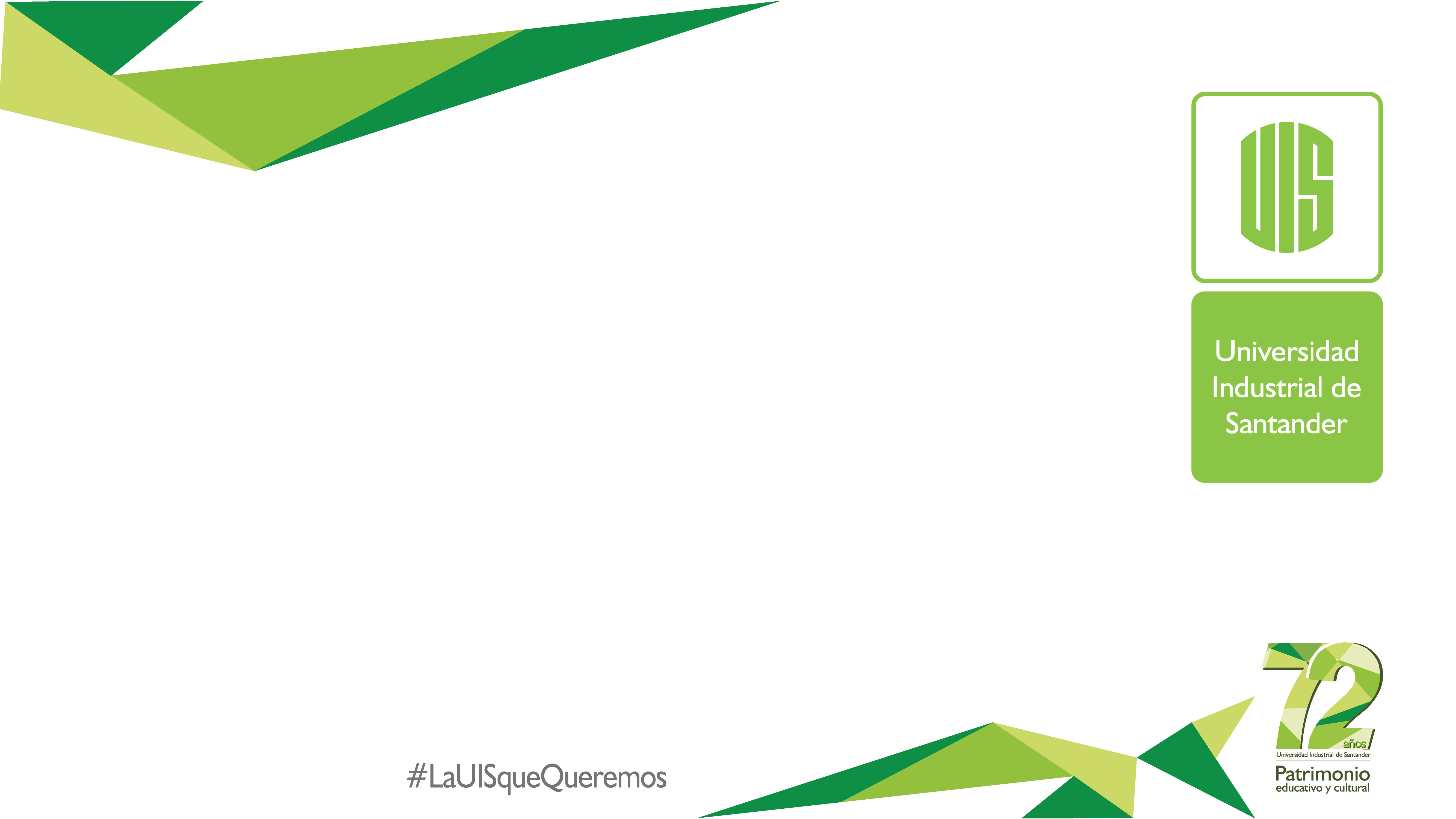 CONDUCTA P.A.S.
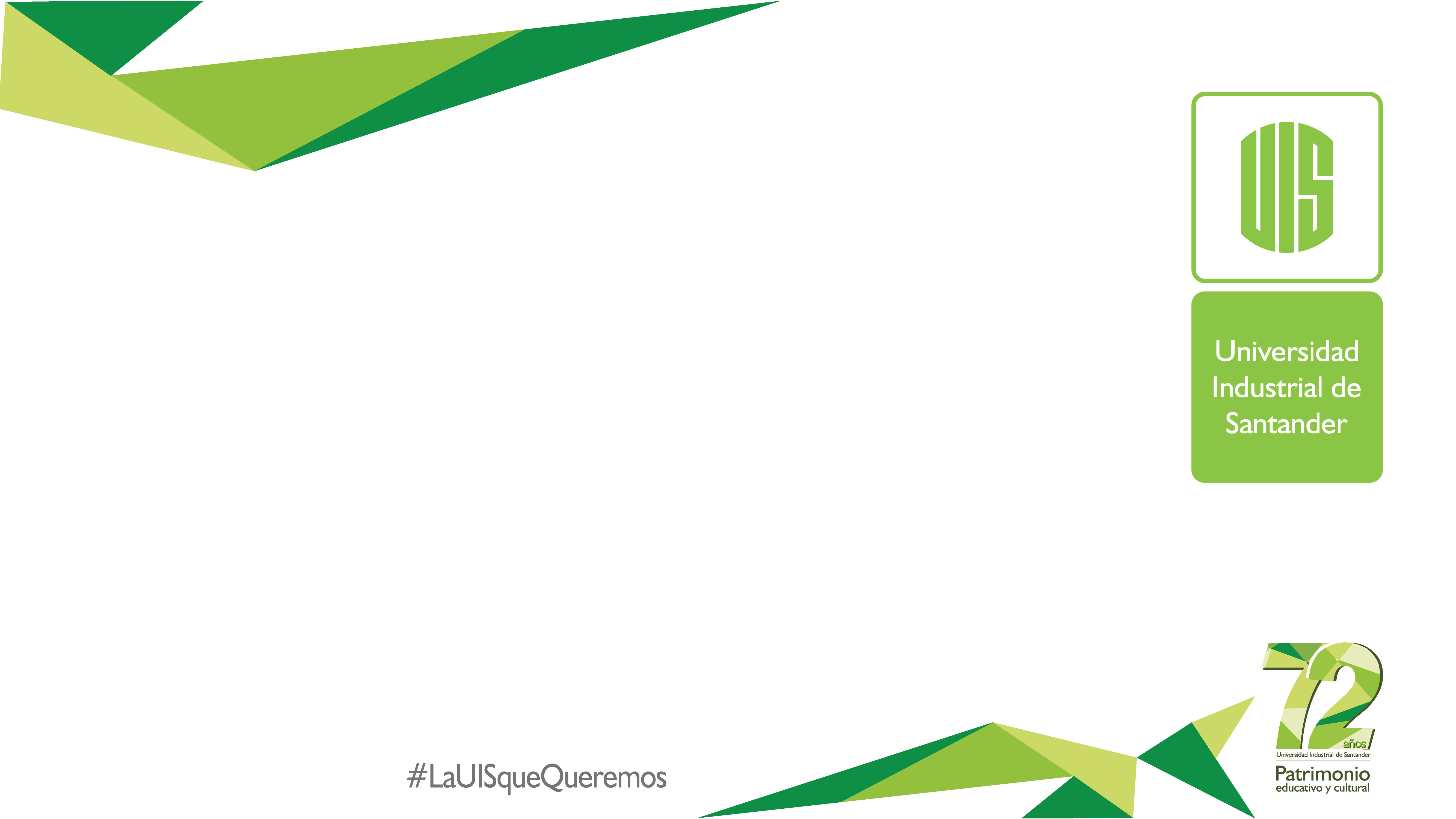 PRIORIDADES ANTES DE LA ATENCIÓN  A UNA PERSONA
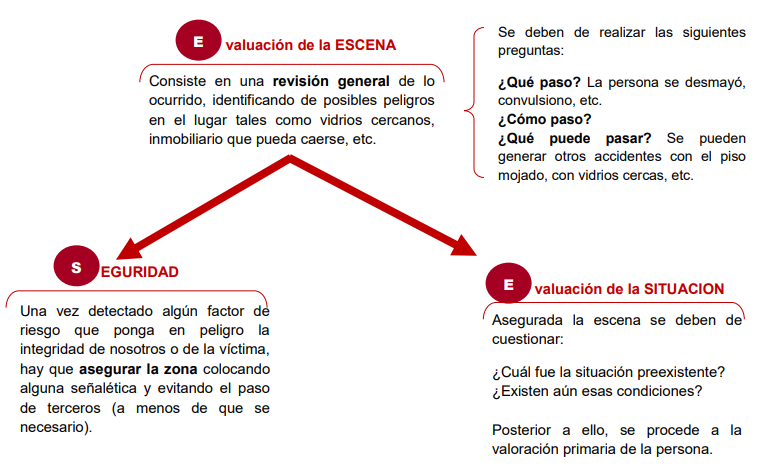 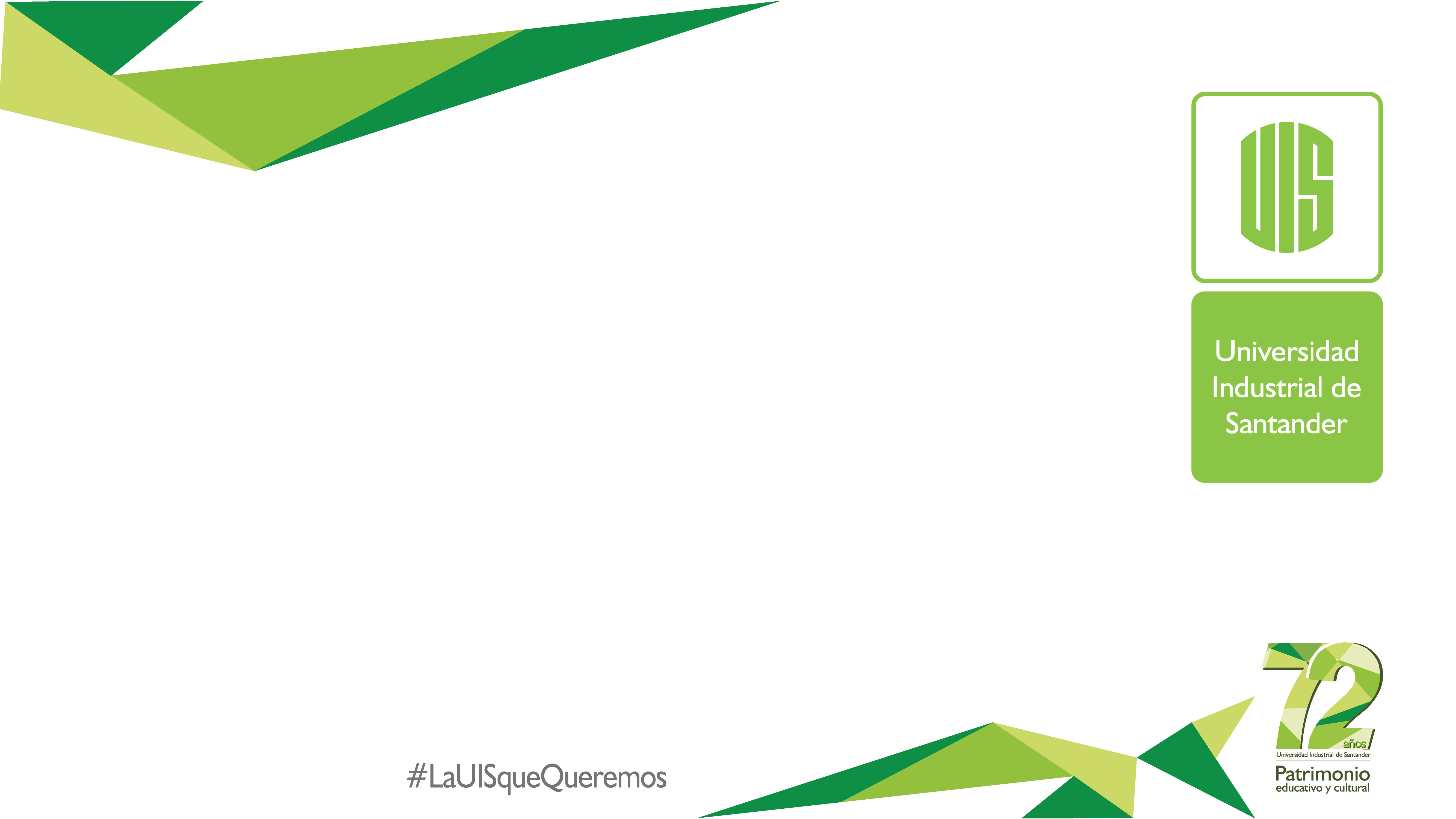 CONDUCTA P.A.S.
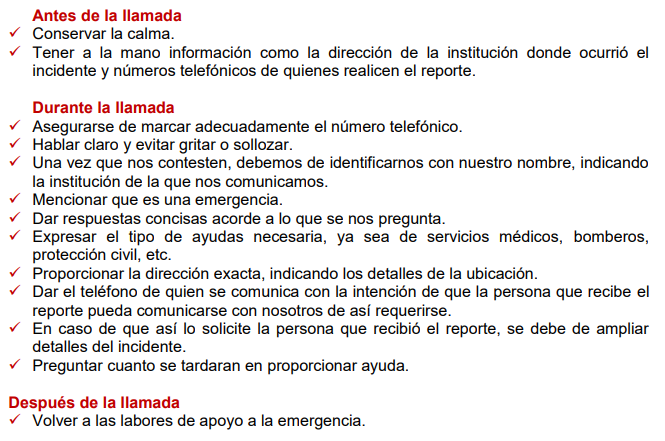 AVISAR
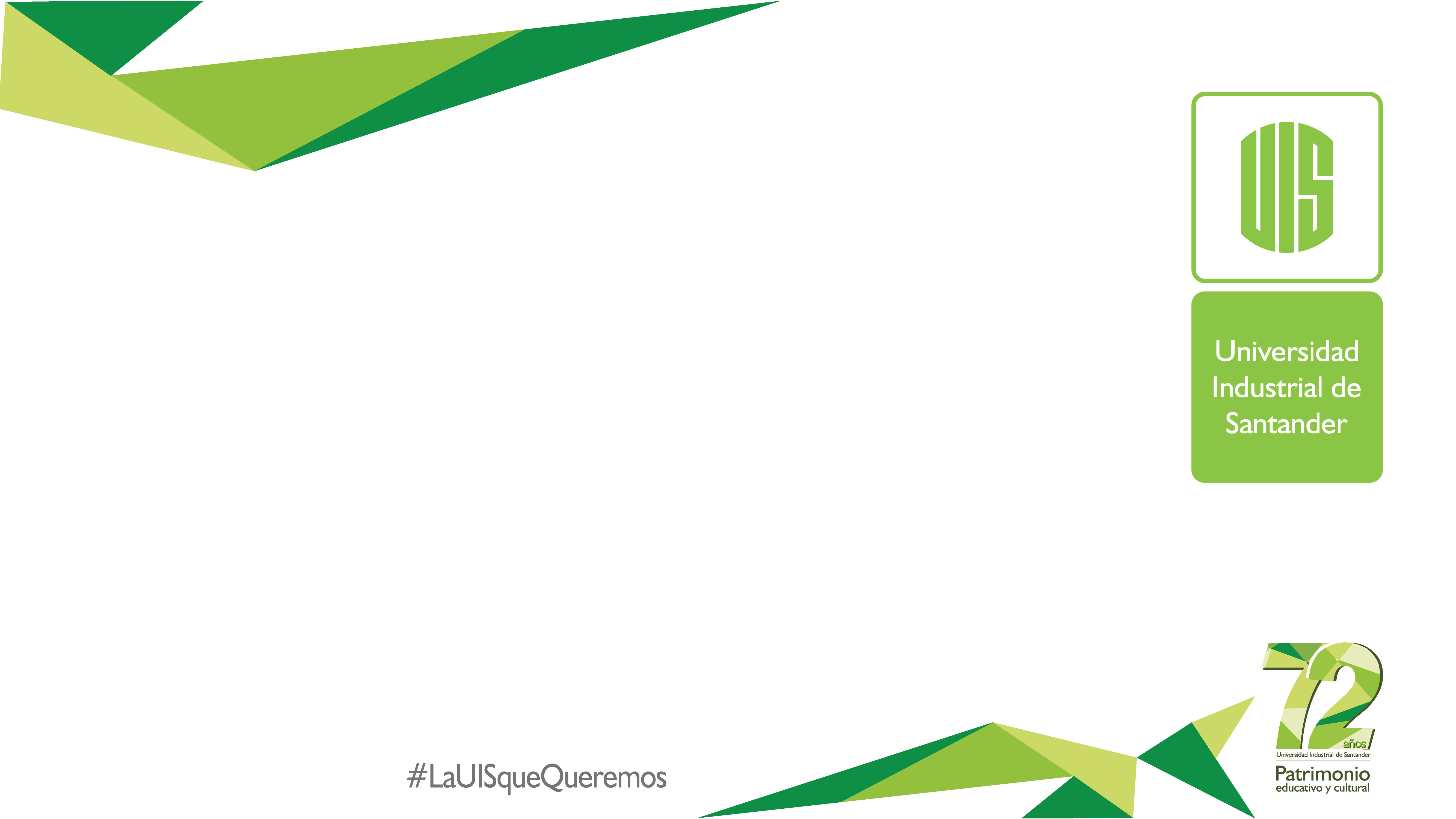 CONDUCTA P.A.S.
AVISAR
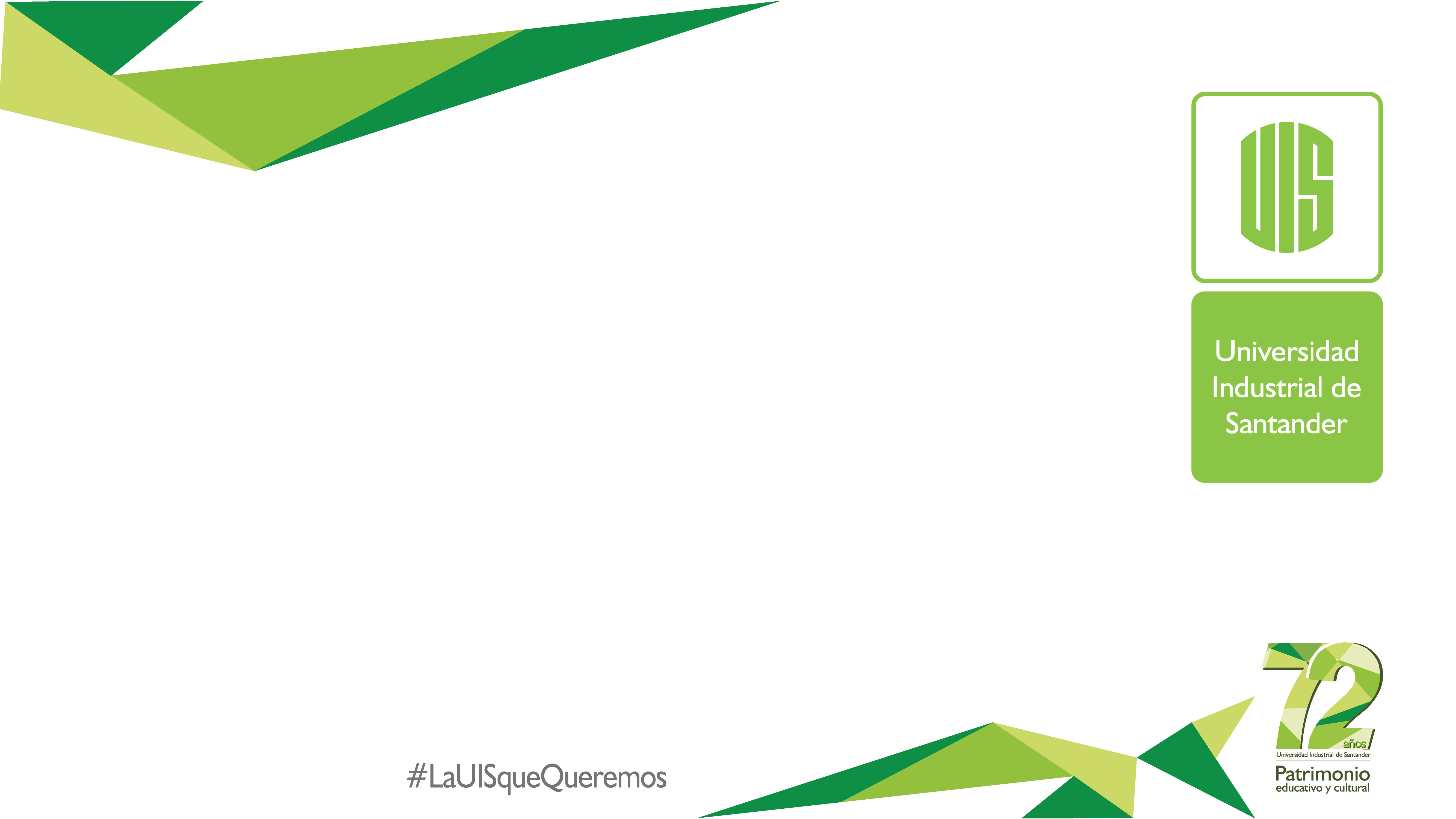 CONDUCTA P.A.S.
SOCORRER
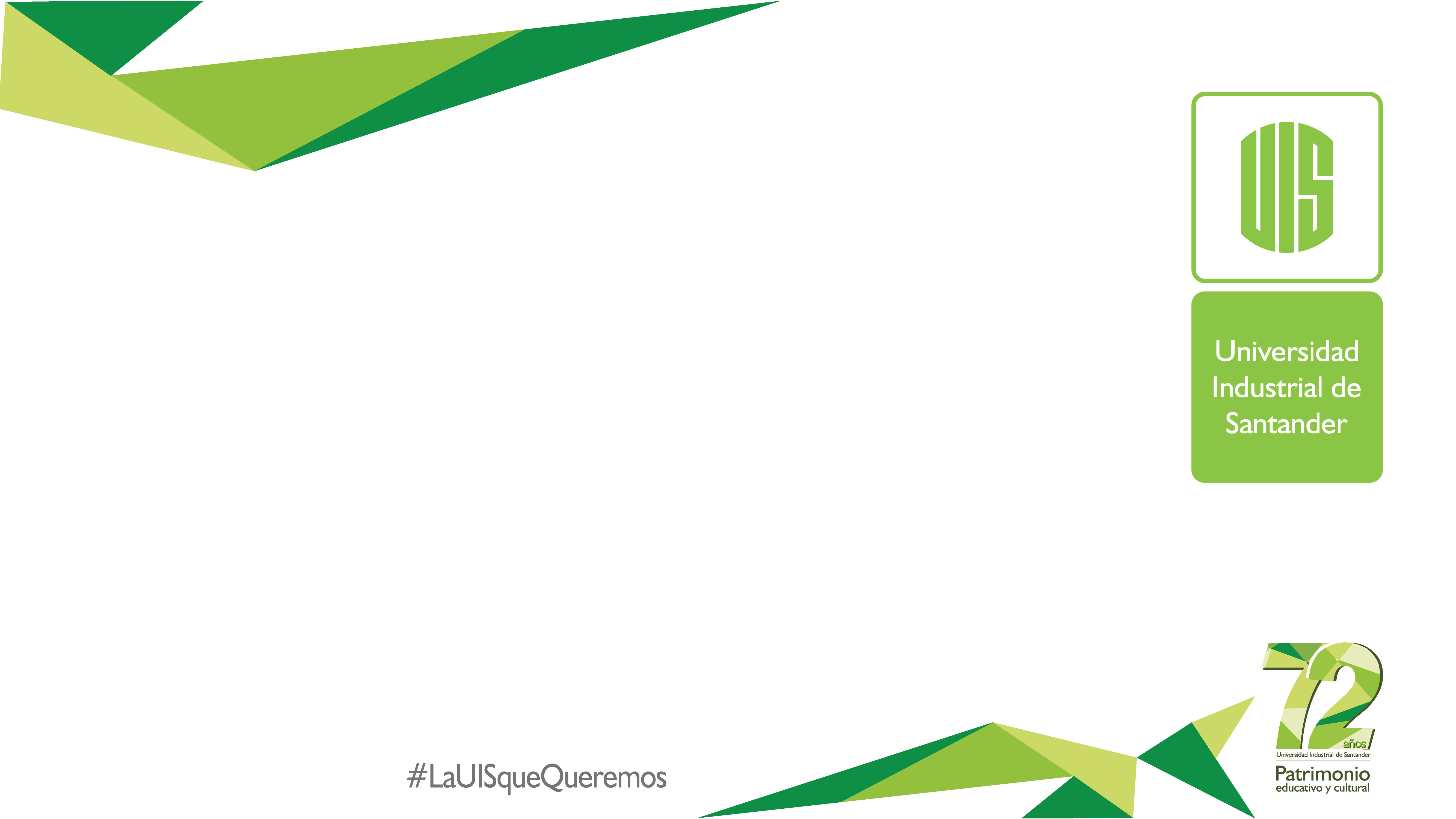 CONDUCTA P.A.S.
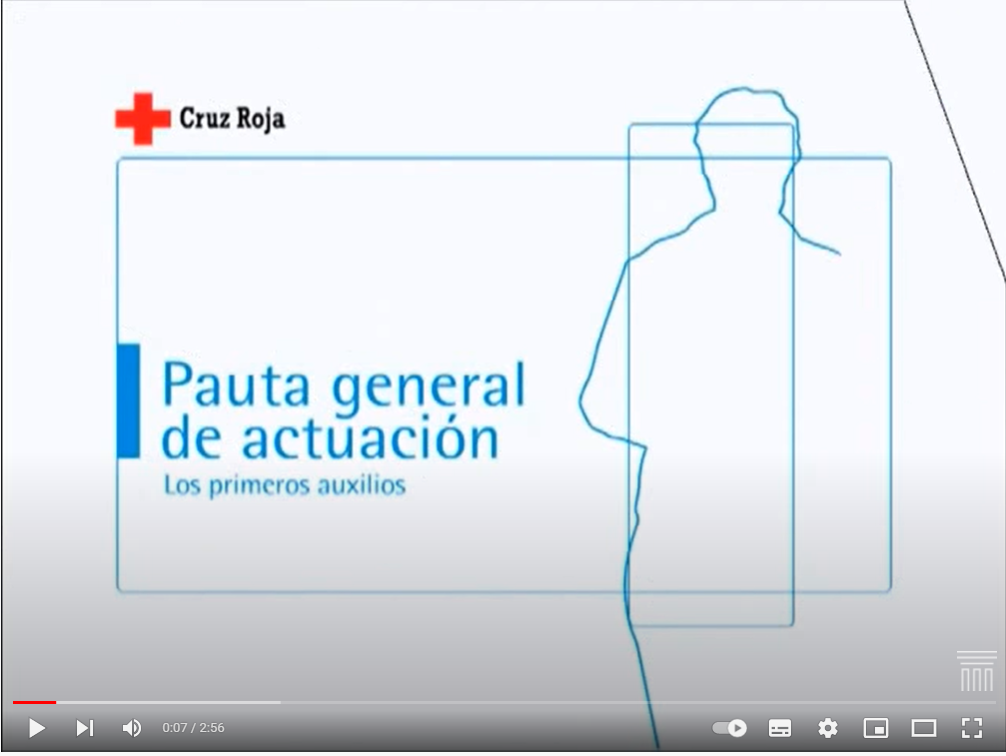 https://www.youtube.com/watch?v=k-EikTUYXms&ab_channel=InstitutoIsaf
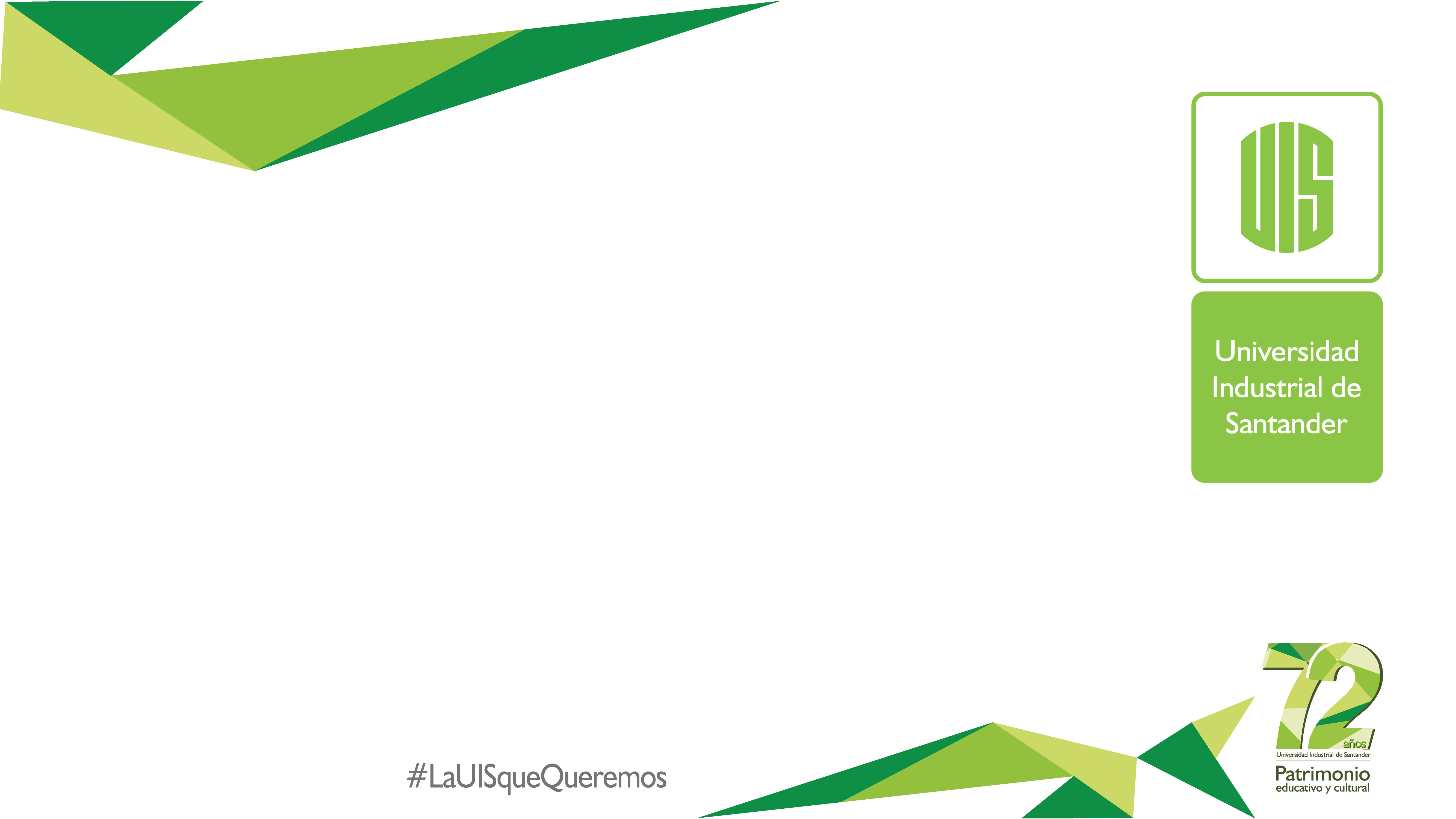 ETAPAS PRIMEROS AUXILIOS
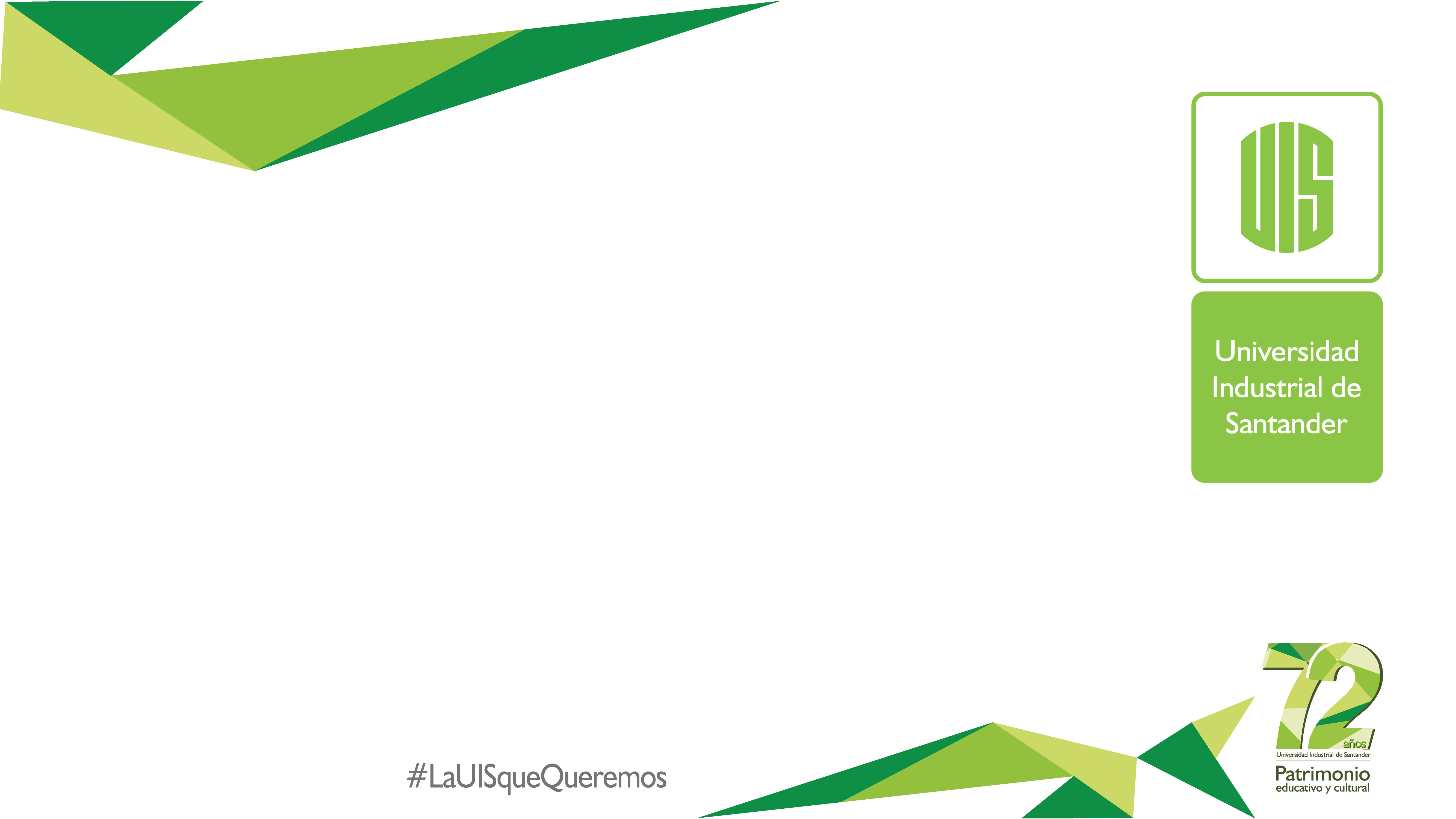 ETAPAS PRIMEROS AUXILIOS
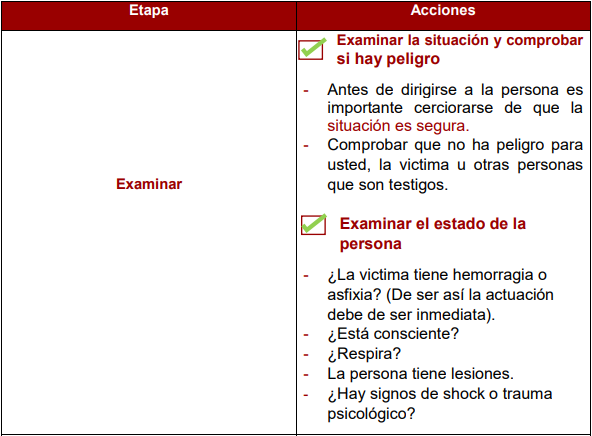 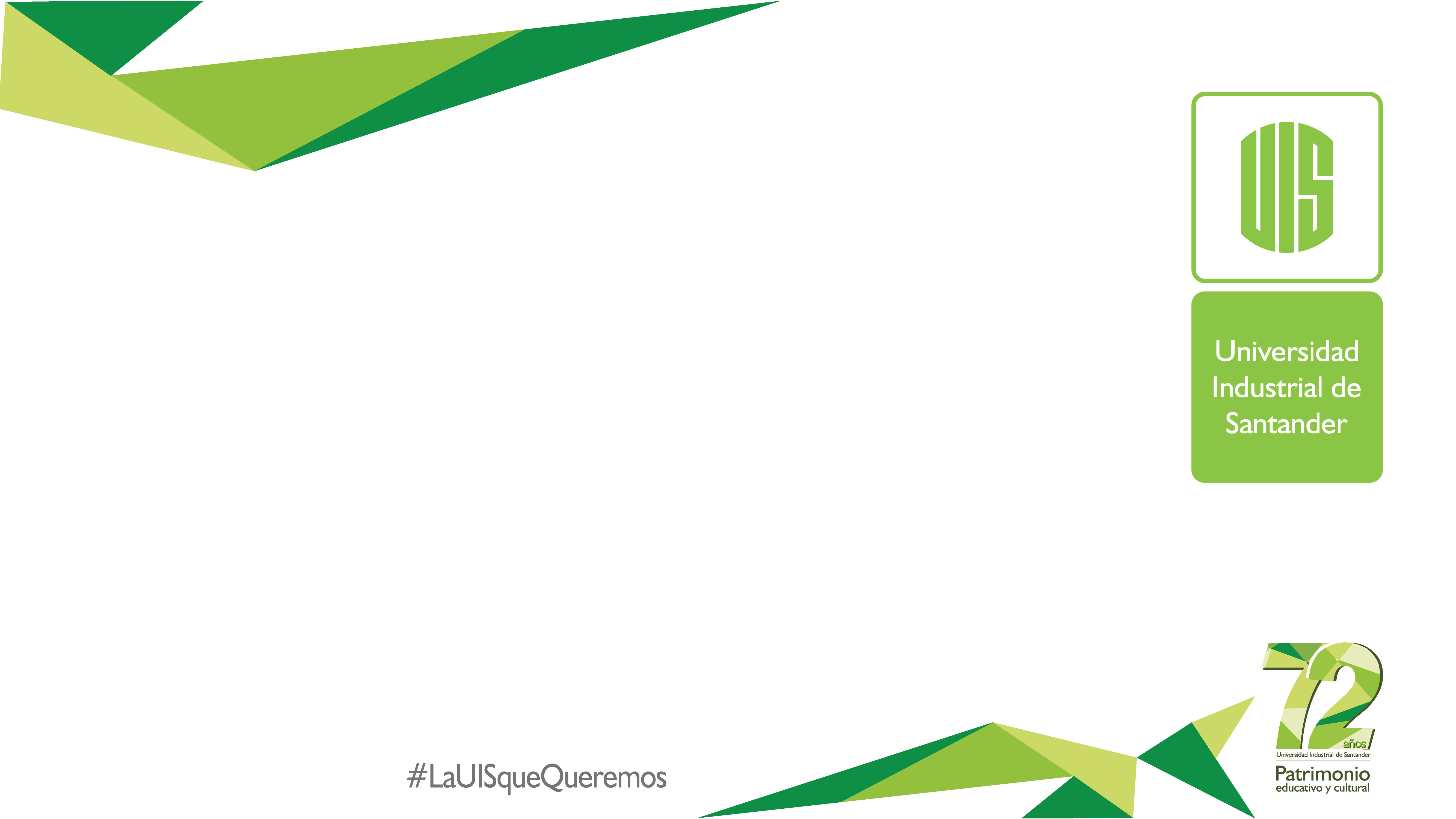 ETAPAS PRIMEROS AUXILIOS
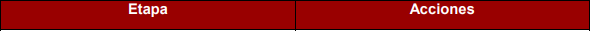 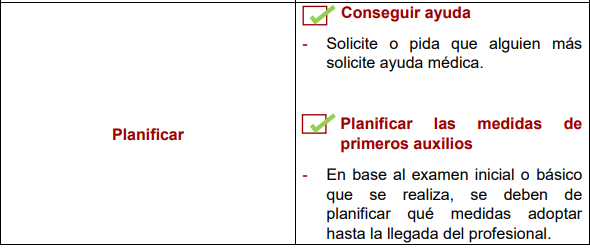 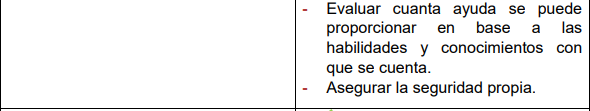 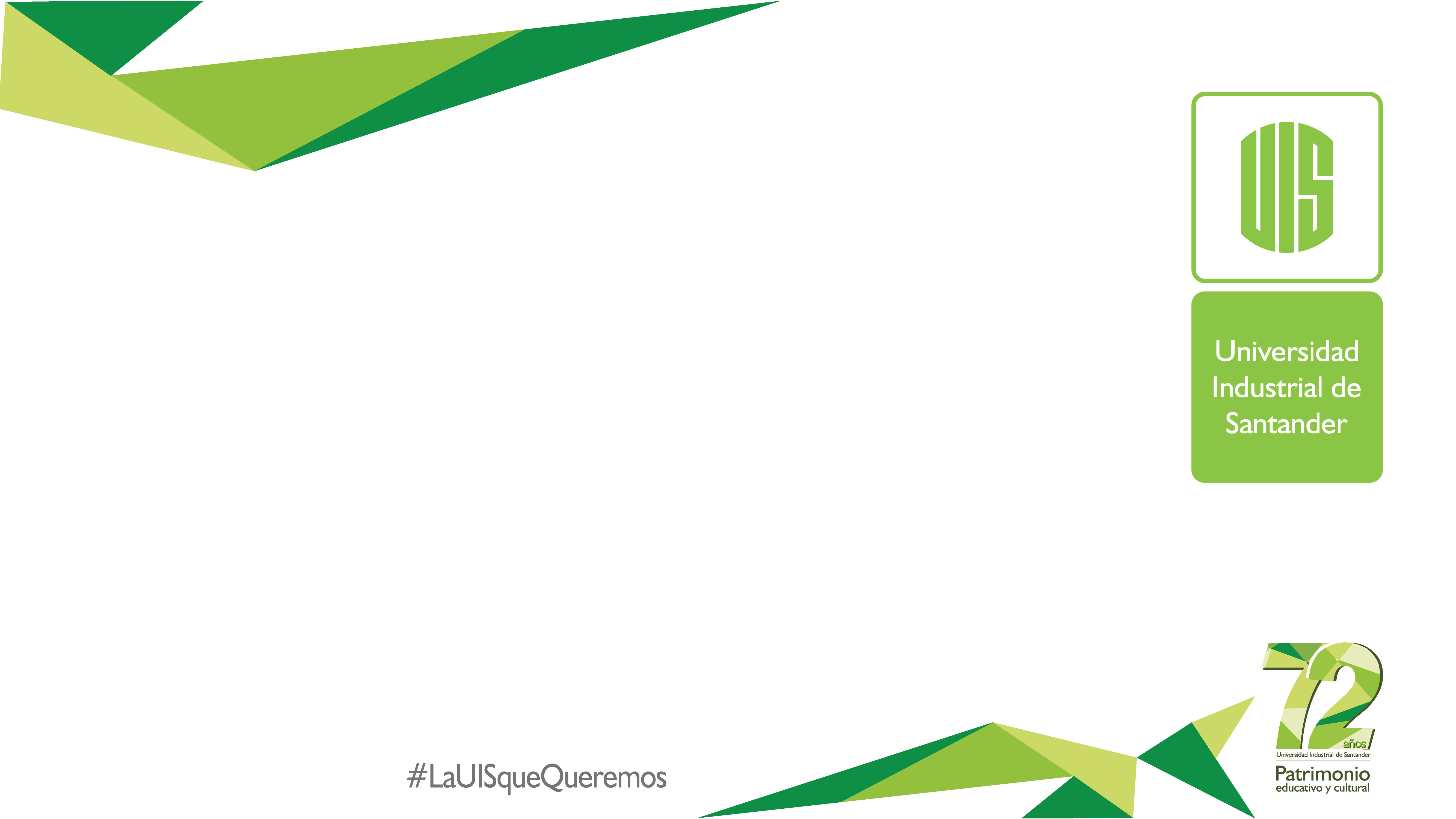 ETAPAS PRIMEROS AUXILIOS
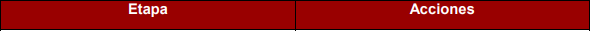 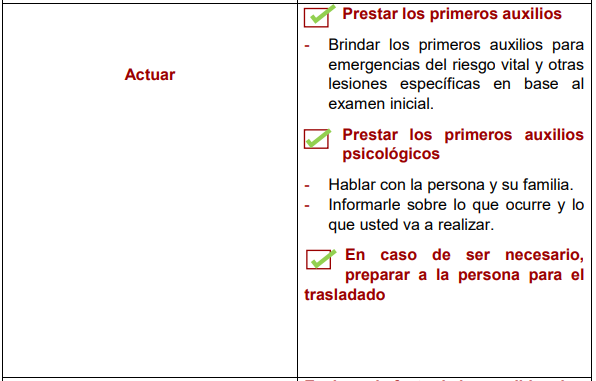 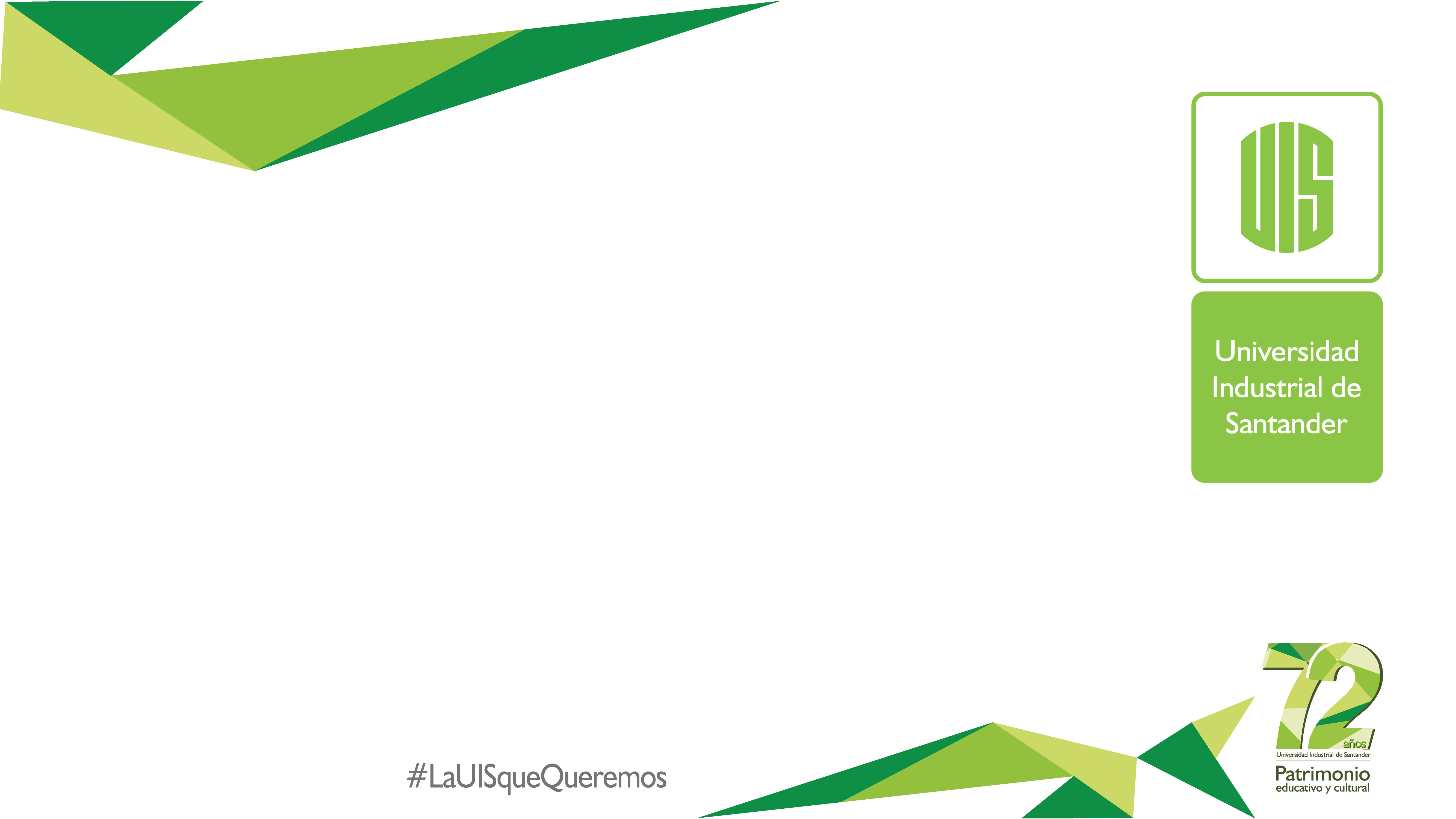 ETAPAS PRIMEROS AUXILIOS
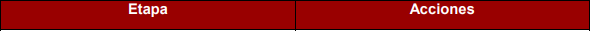 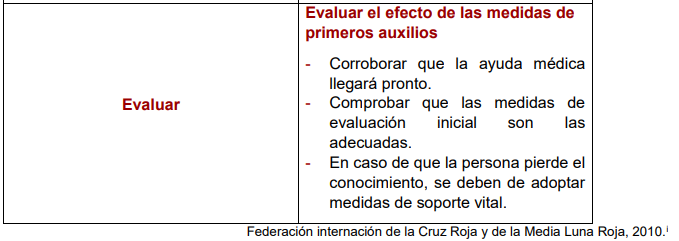 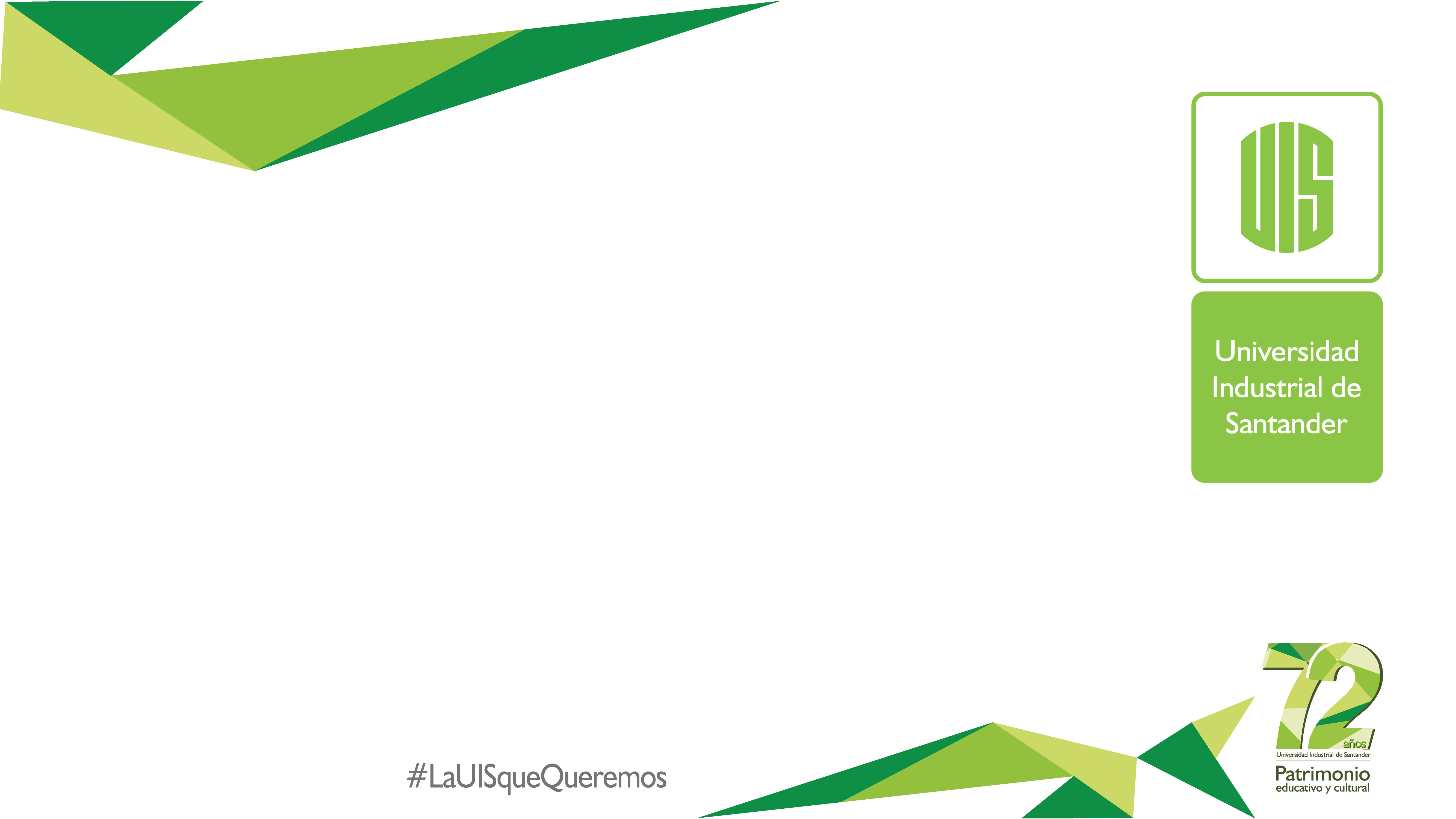 ETAPAS PRIMEROS AUXILIOS
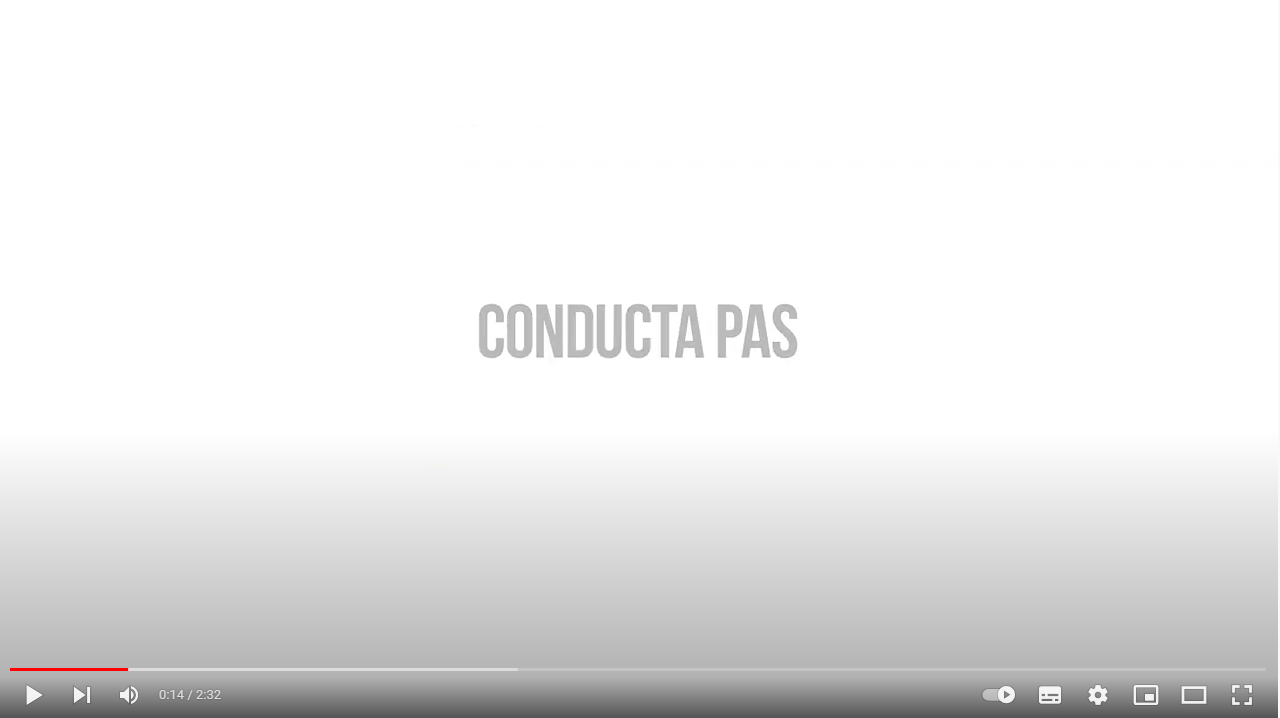 https://www.youtube.com/watch?v=zPw5yIJ307s&t=34s&ab_channel=Fundaci%C3%B3nMAPFRE
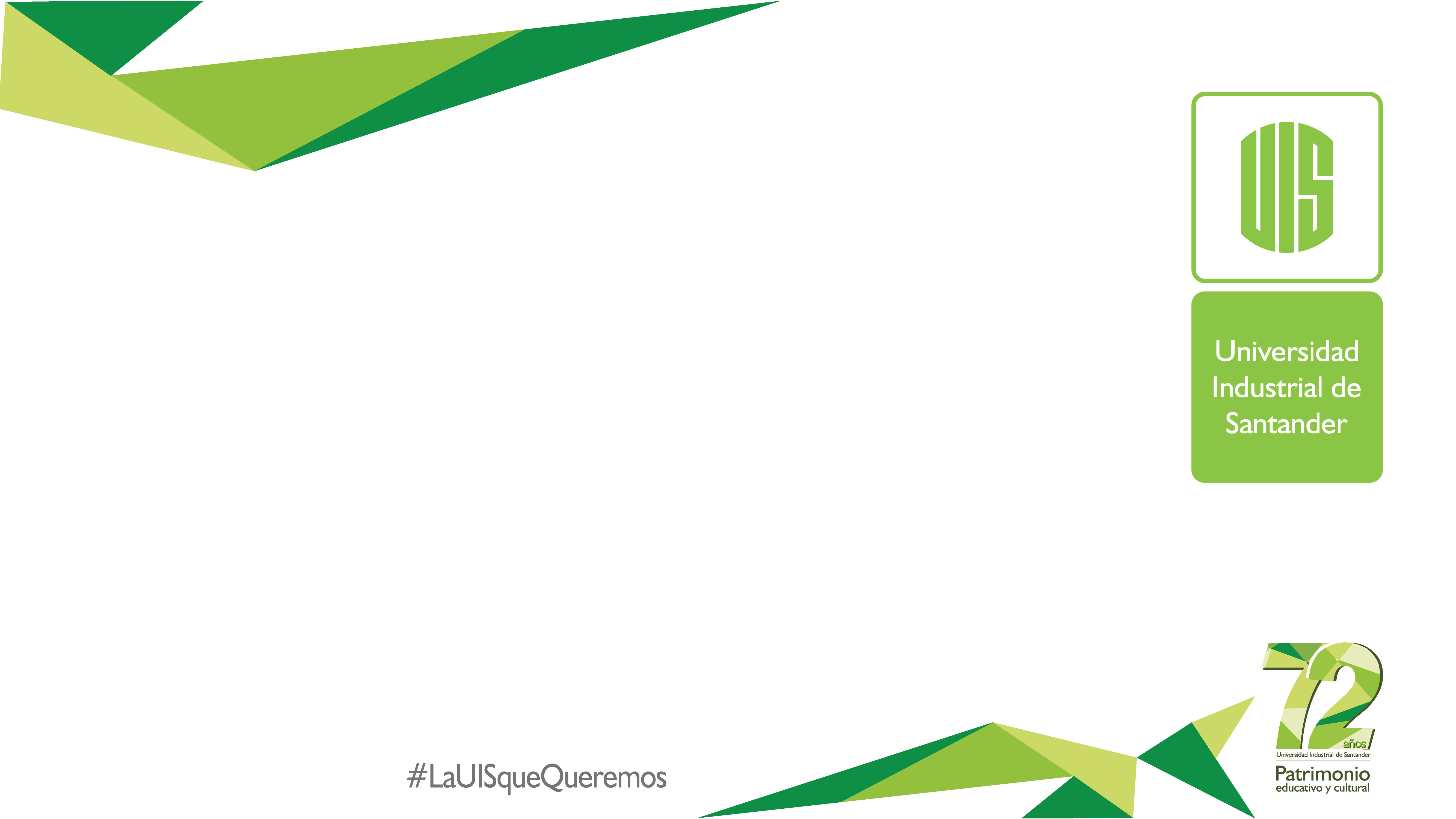 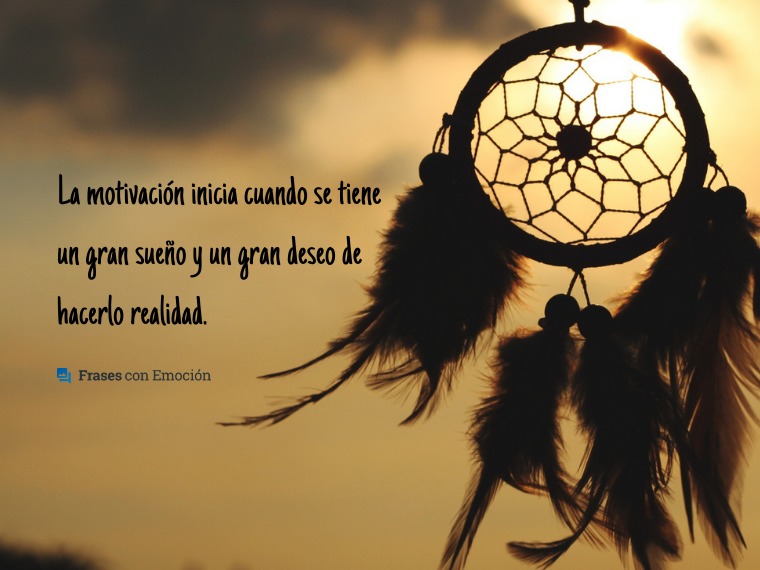